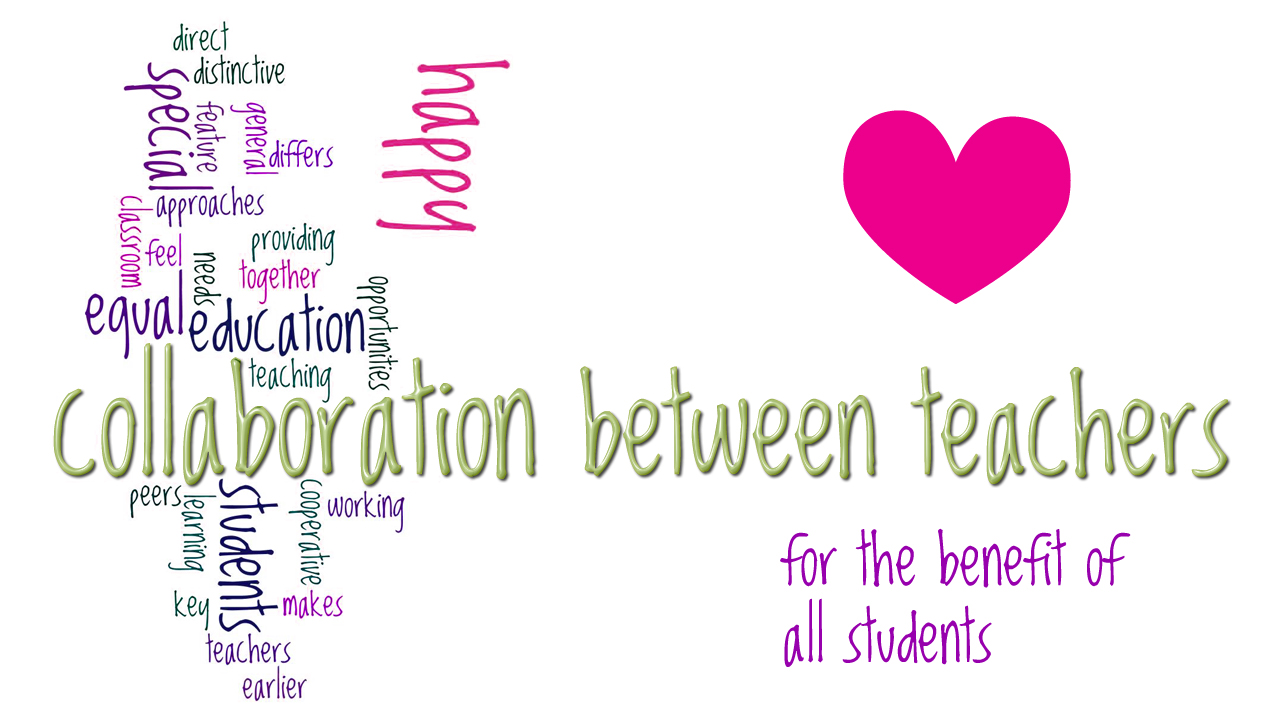 My Question:

How can we share our learning differences discoveries and resources in order to benefit the children in our school?
A Brief demonstration…
Relevance:
Teaching on a vacuum 
is NOT OK!
Special needs students 
had their own classes.
Teachers are still isolated, 
but the model now needs work.
Teachers were isolated, 
and the model worked.
Counselor
Teacher
Student
=
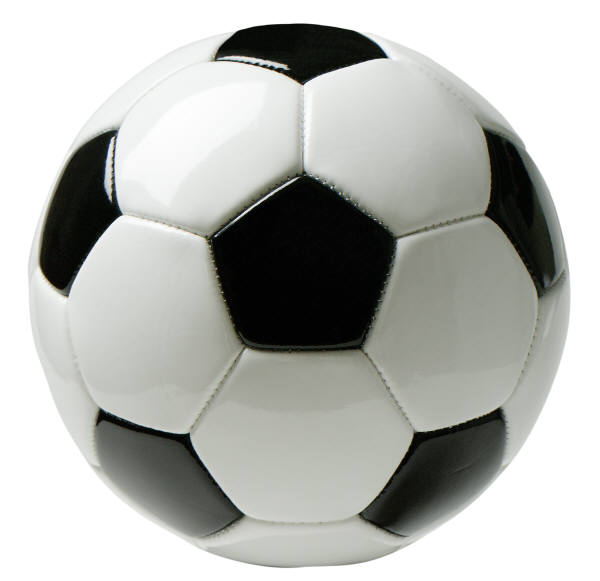 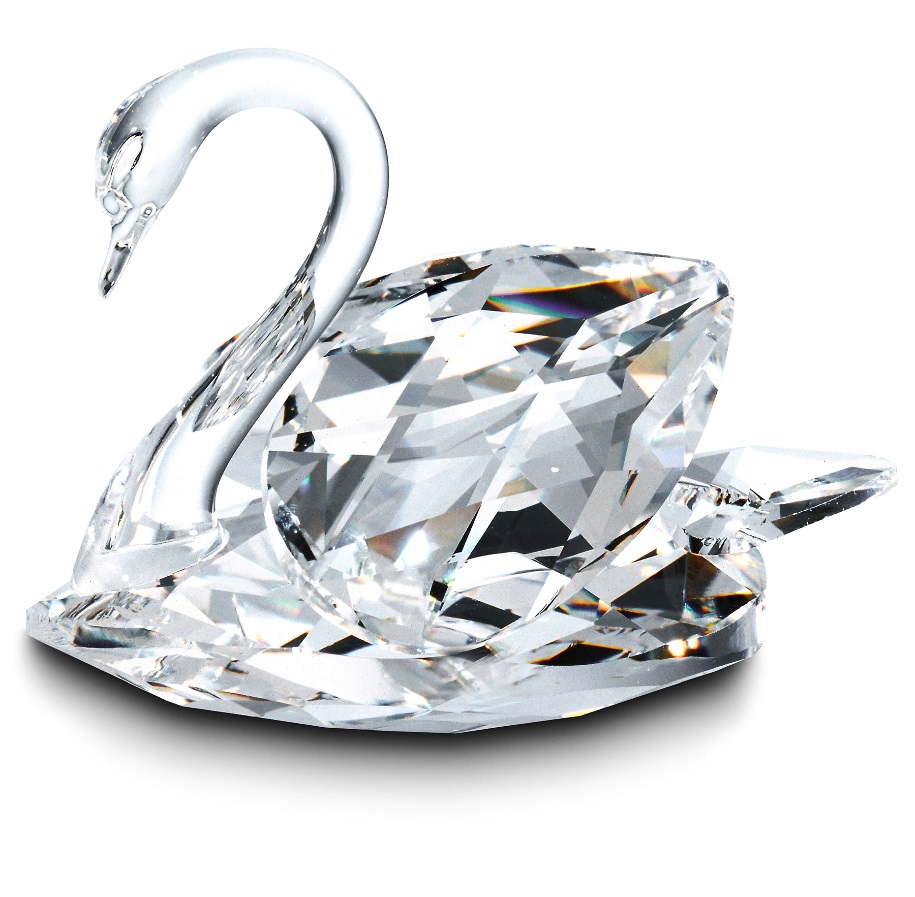 Special Needs Specialist
Principal
?
?
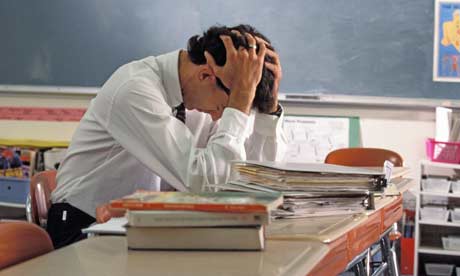 ?
?
I.E.P.
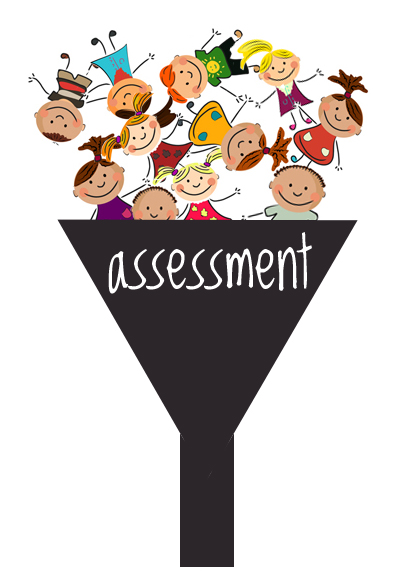 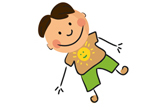 2 ½ years
Can x Can’t
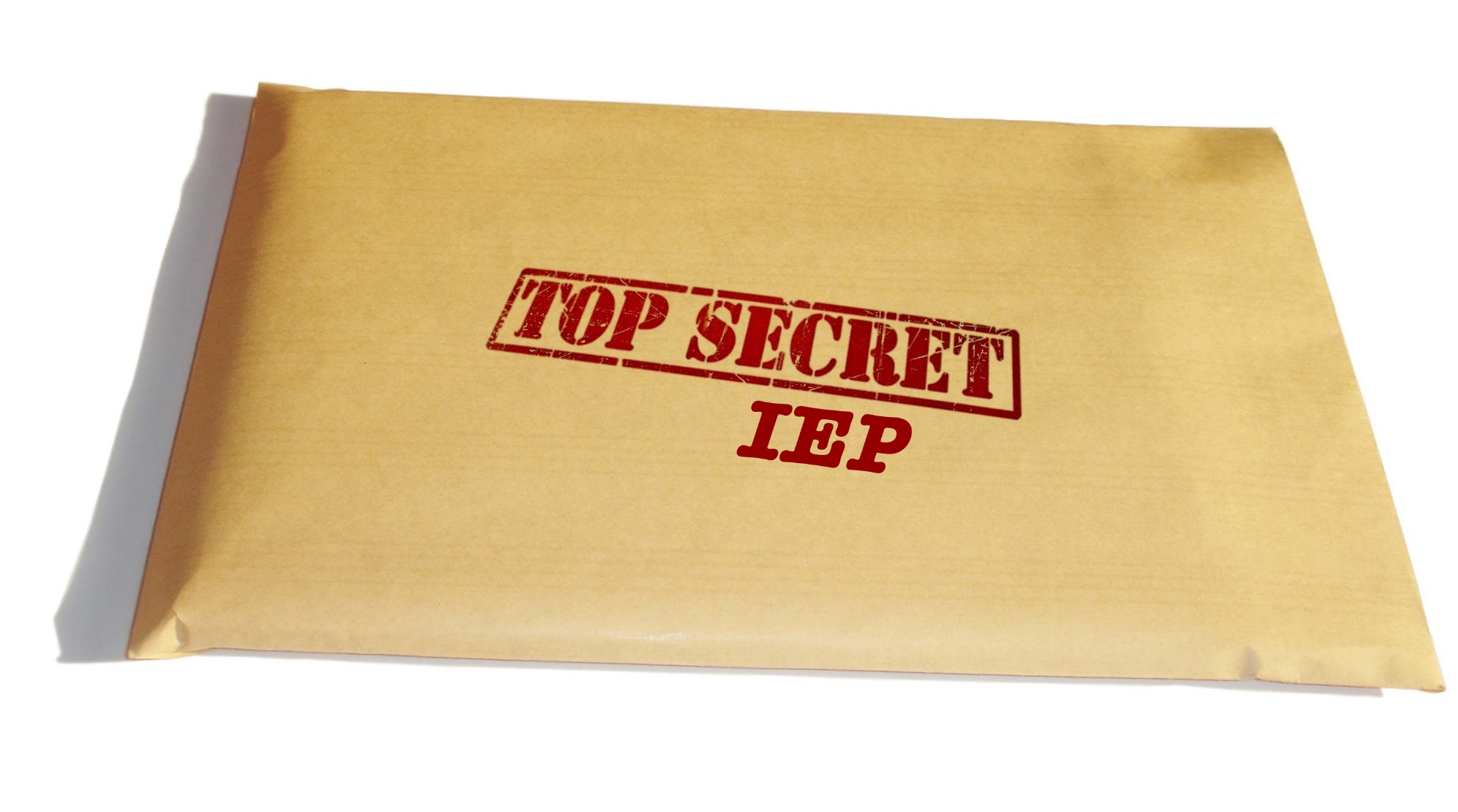 Special Needs Specialists …?
Meetings …?
What if…
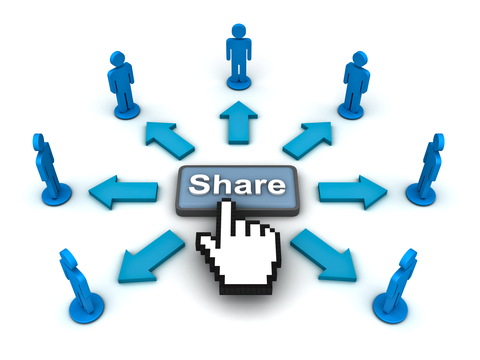 www.iepdirect.com
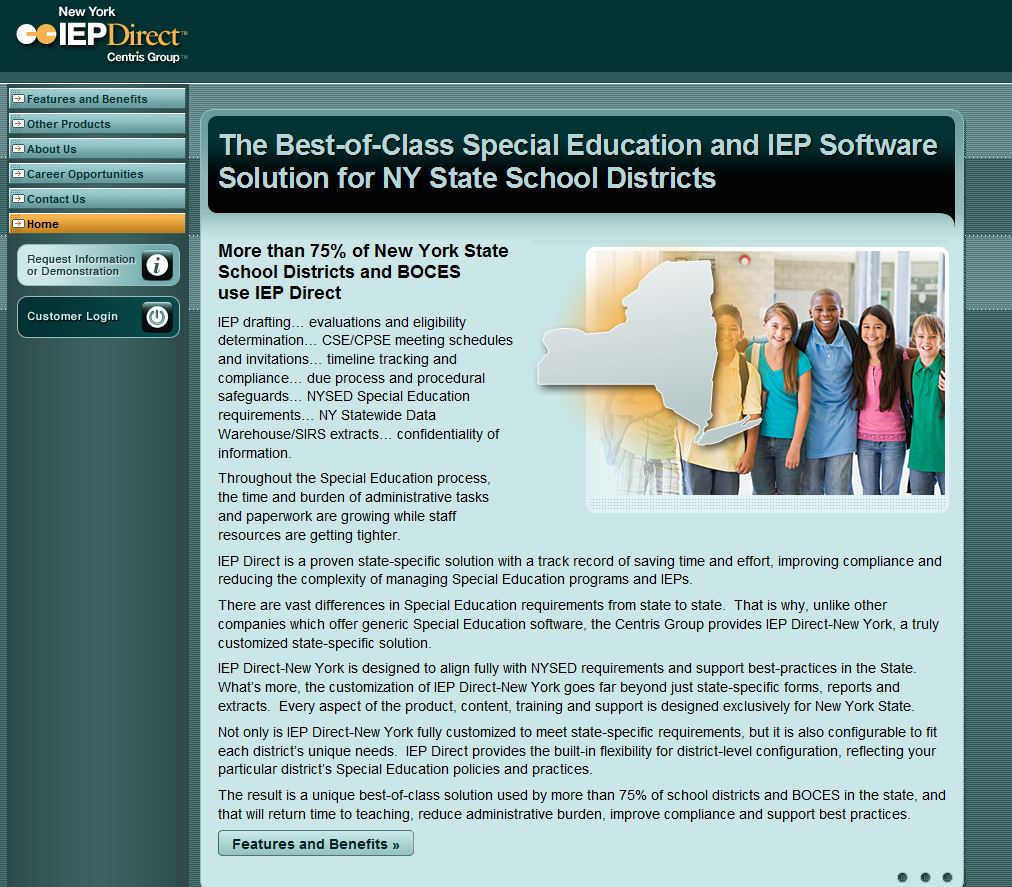 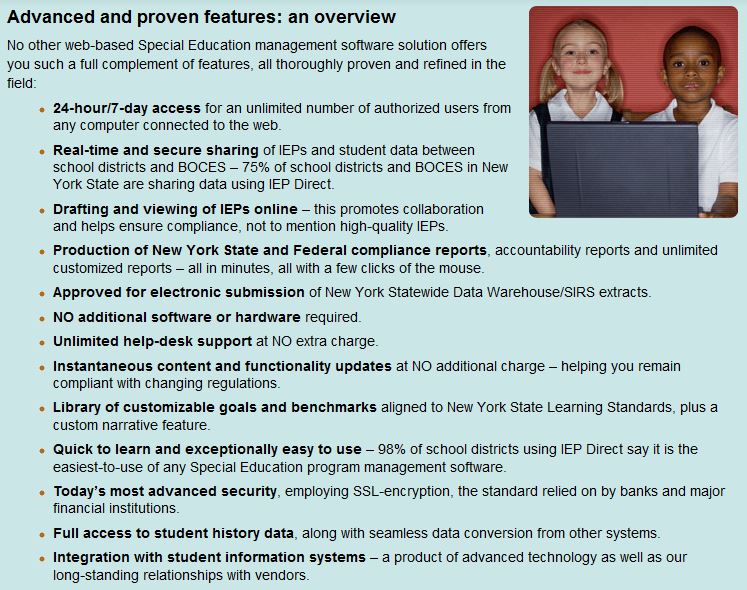 “IEP Direct Won’t Let Us Do That”
Regarding IEP direct, many of the computer programs utilized by school districts 
have “drop down” options for goals, objectives, services, and accommodations.
Not “Individual” – if a child doesn’t fit the predetermined 
areas, then they may get insufficient assistance. 

Not perfect… just a start.
Wish List:
Area for anecdotes from previous teachers and tips to what works
Files for all students, not only the ones with IEP, as many are undiagnosed
One-stop hub for relevant student information which would be helpful and conducive to learning
Focus on positives                     
Let’s just SHARE!
Resources, ideas, lesson plans, downloadable material, all in one place
HOMEWORK:
Lobby for funding for the development of a Canadian IEP management system 
Develop a useful, cooperative program in our schools in the meantime
Your wish list?
Questions?